Der DifferentialquotientErmittlung #1: Näherungsverfahren
Der Differentialquotient
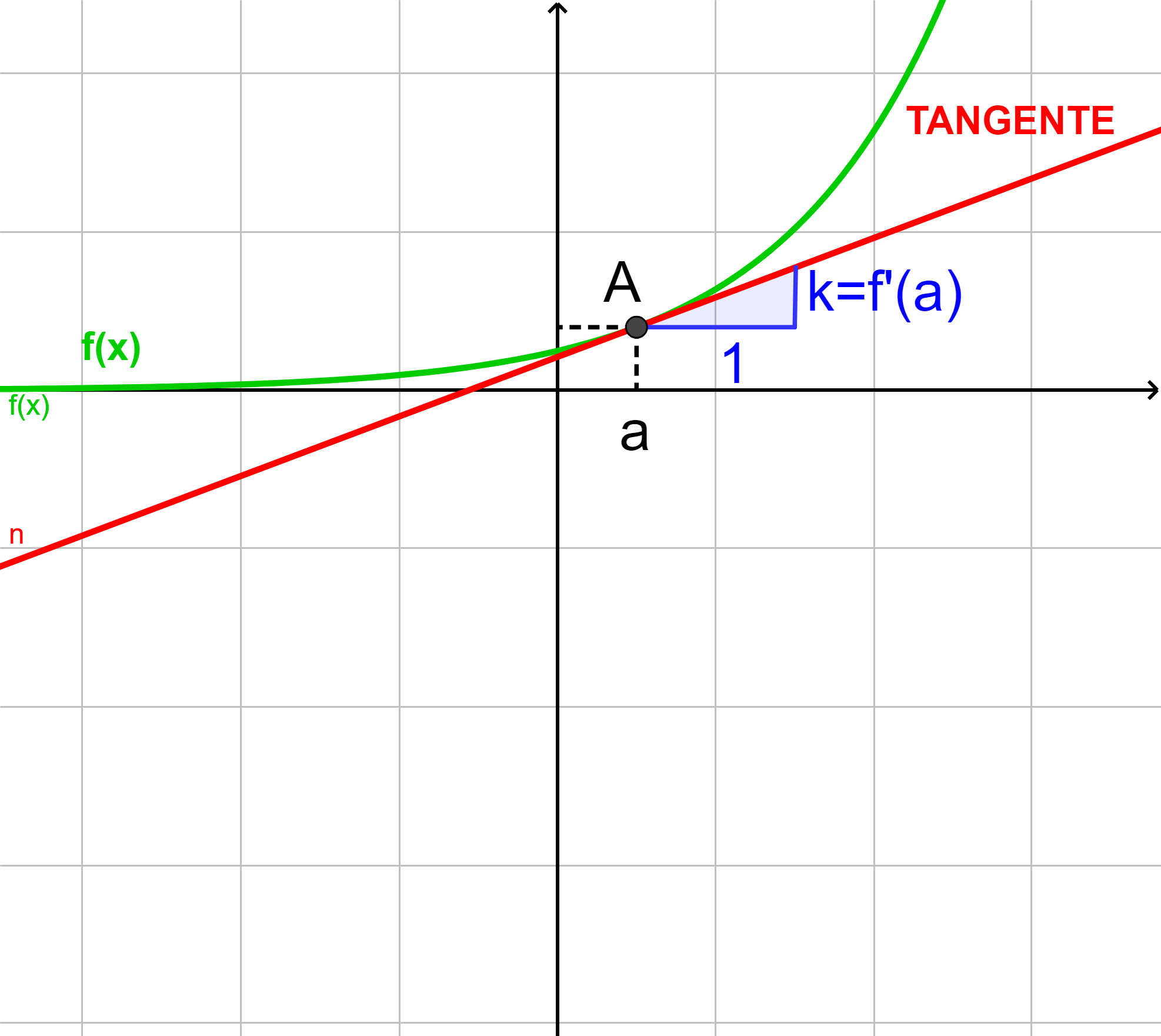 Differentialquotient
… Steigung der Tangente
Die Tangente berührt die Funktion in einem Punkt.
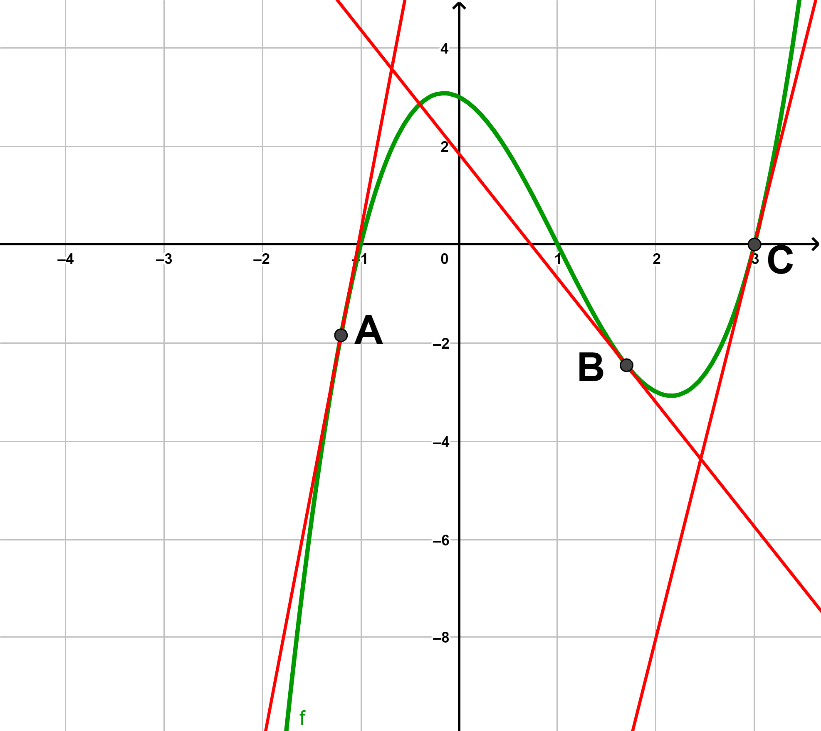 Ermittlung des Differentialquotienten
Näherungsverfahren
Beim Näherungsverfahren wendet man den Differenzenquotient (=mittlere Änderungsrate) an, wobei Schritt für Schritt das Intervall verkleinert wird.
Bemerkung: Wie der Name bereits sagt wird der Differentialquotient nur näherungsweise bestimmt.
Ermittlung des Differentialquotienten
Näherungsverfahren
Bsp. 1) Bestimme den Differentialquotient mit dem Näherungsverfahren an der gesuchten Stelle.